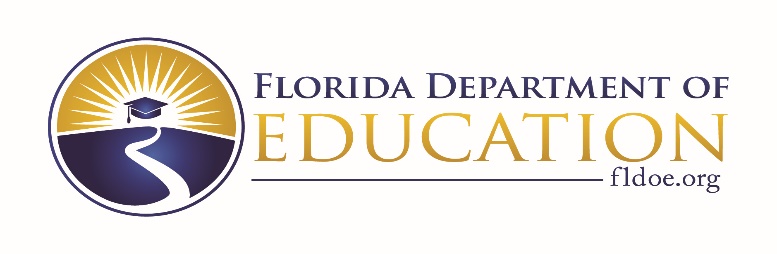 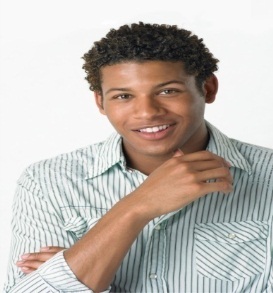 2018-2019
Stay, Stop or Drop?
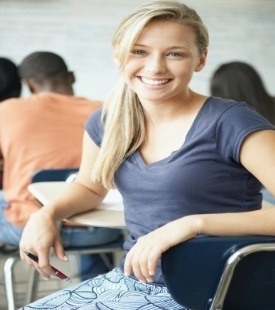 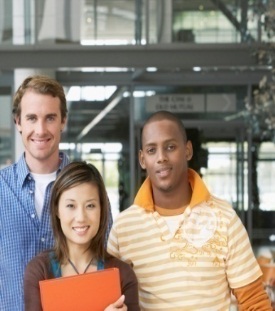 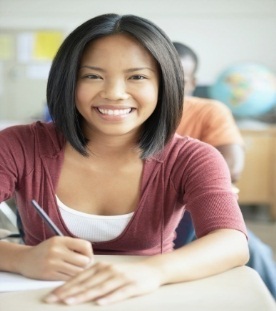 Office of Student Financial Assistance
2
2018-2019
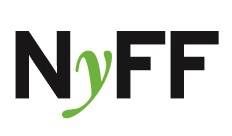 Stay, Stop or Drop?
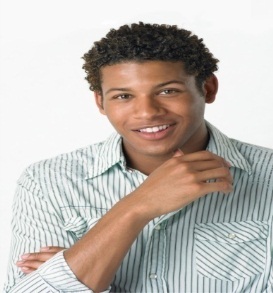 How your decision may impact your financial future:
Today 
This  Semester/Quarter
Next Semester/Quarter
Next Academic Year
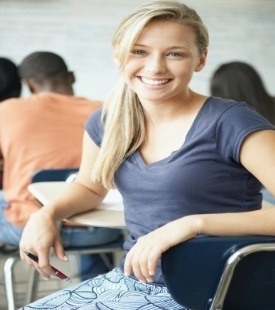 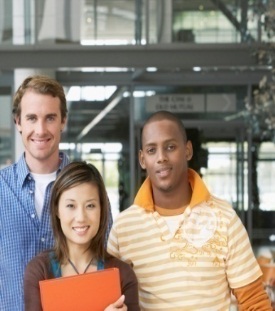 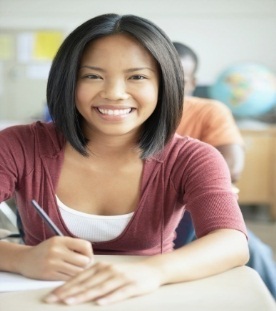 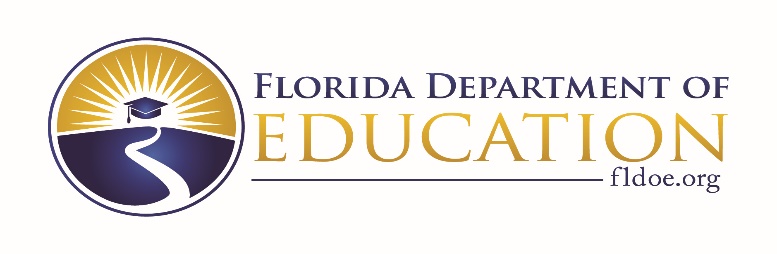 3
2018-2019
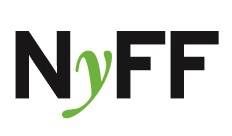 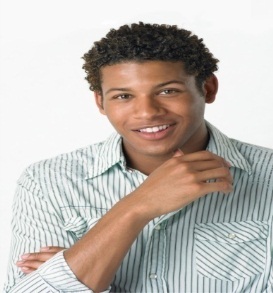 Goal
Participants will gain an understanding of assistance available for each decision: 
Stay in school
Stop attending school for a period of time
Drop out of school
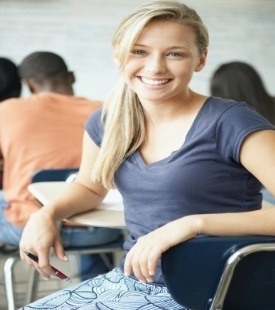 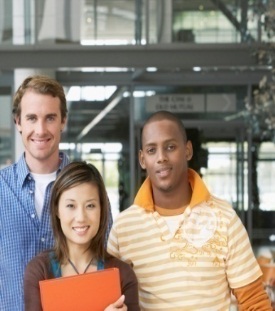 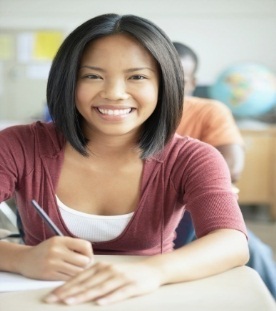 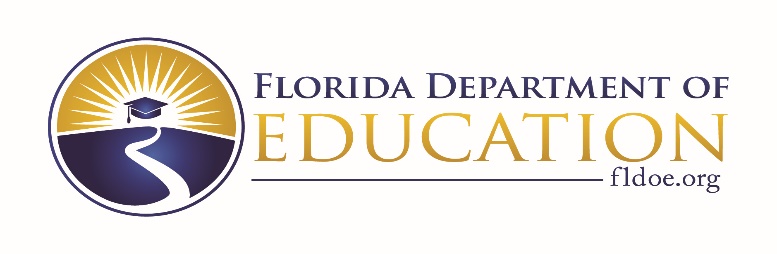 4
2018-2019
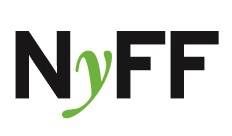 Why the decision?
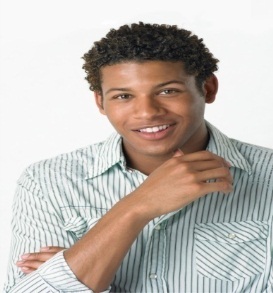 Common reasons student must decide whether to stay in, stop or drop out of school:
Health issues
Family burdens
Employment demands
Lack of academic progress
Attendance issues
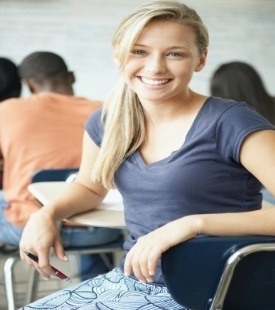 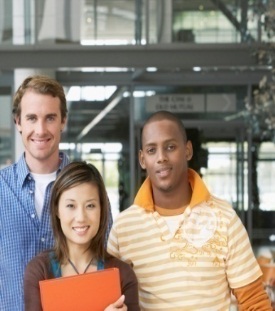 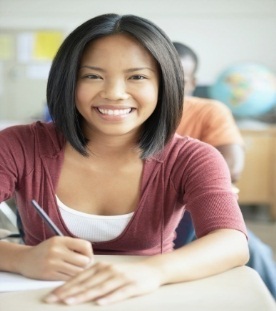 5
2018-2019
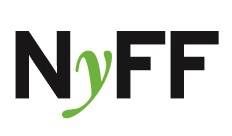 Seek Key People for Advice
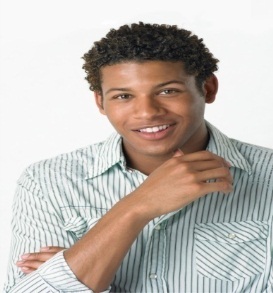 Academic Advisors
Financial Aid Staff
Student Service Counselors
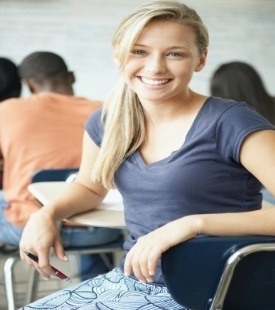 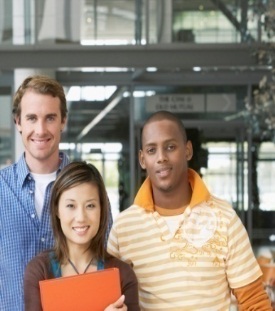 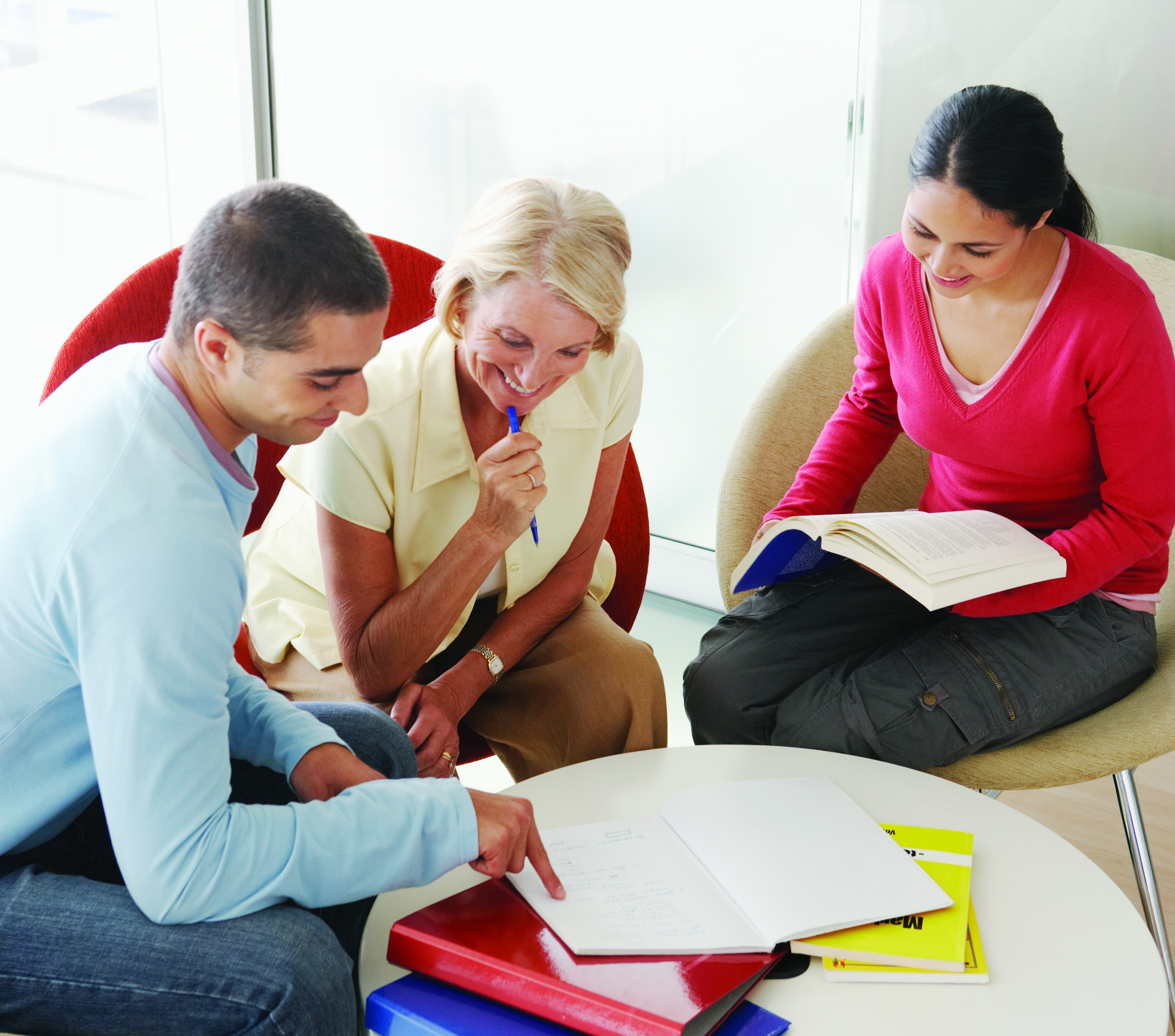 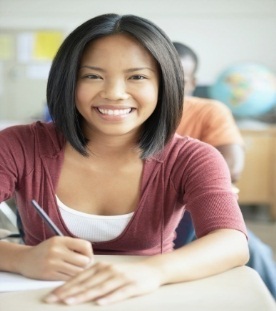 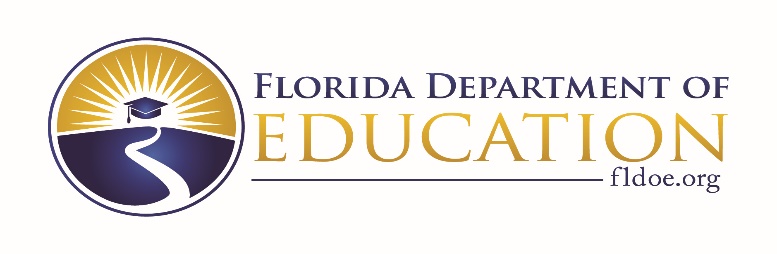 6
2018-2019
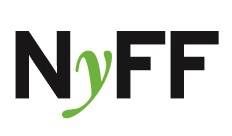 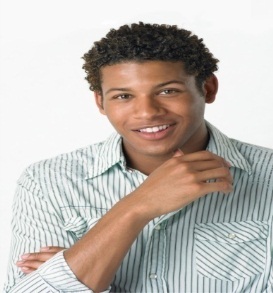 If you decide to stayin school
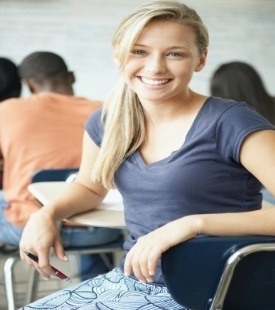 Financial Aid
Childcare
Transportation
Tutoring
Employment
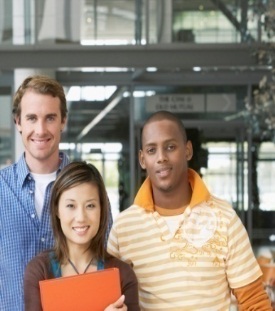 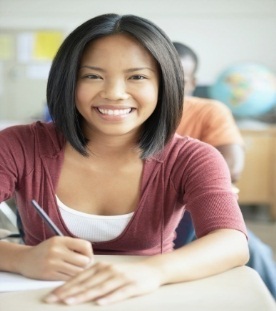 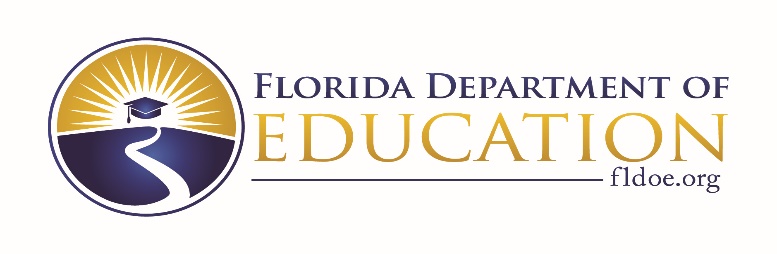 7
2018-2019
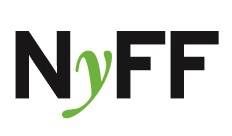 If you decide to stop temporarily
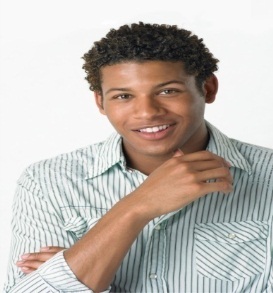 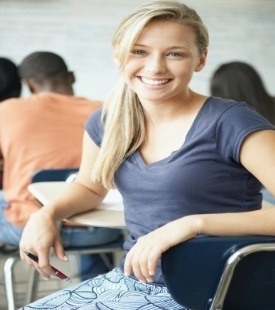 Temporary Leave of Absence
Medical Leave
Military Leave
Changes in Employment Schedule
Special Circumstances
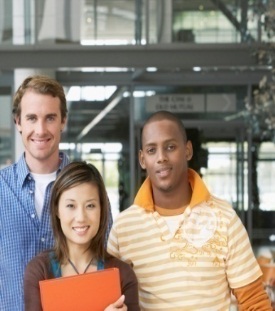 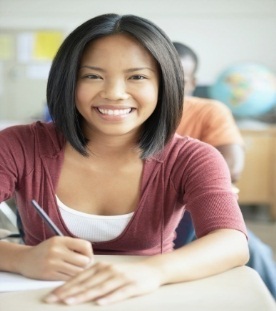 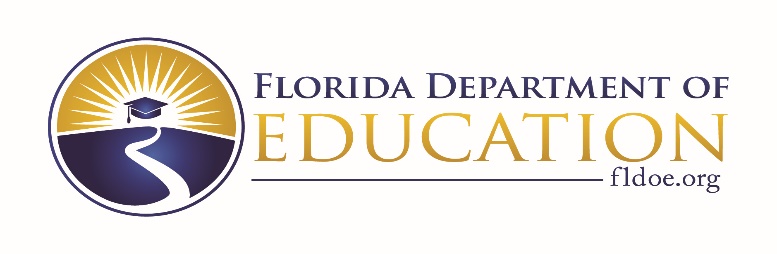 8
2018-2019
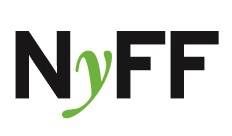 If you decide to drop from school: Step 1
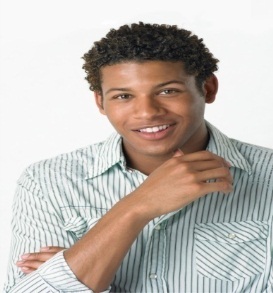 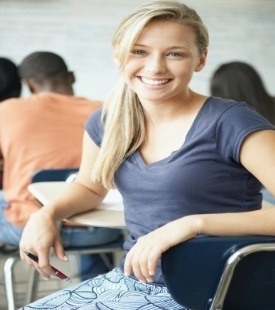 Visit the financial aid office
How will this affect your future aid eligibility?  
Will you need to pay back money to the school?  
Do you have student loans? 
When will you enter repayment?
studentaid.ed.gov/sa
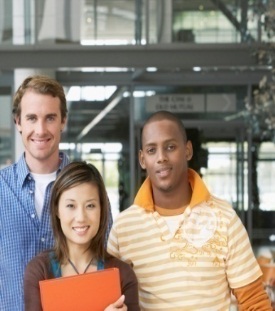 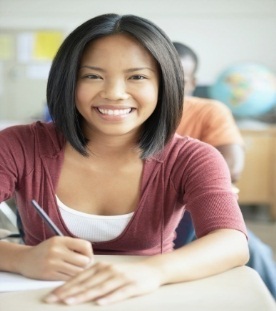 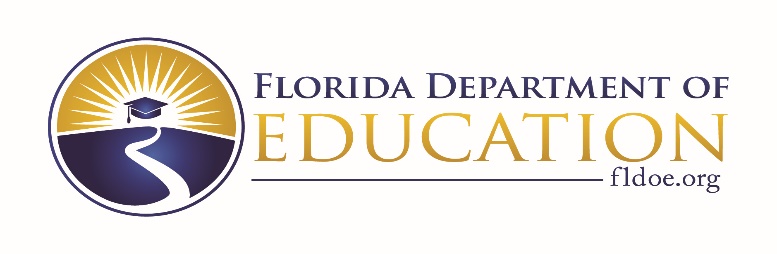 9
2018-2019
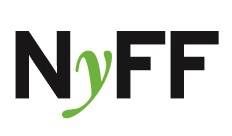 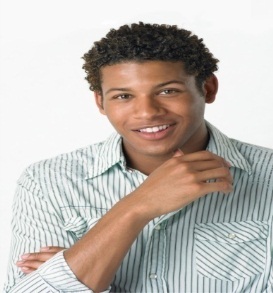 If you decide to drop from school: Step 2
Visit the Registrar’s office to complete the formal withdrawal process.
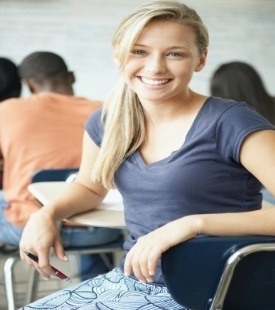 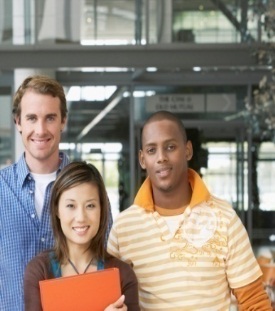 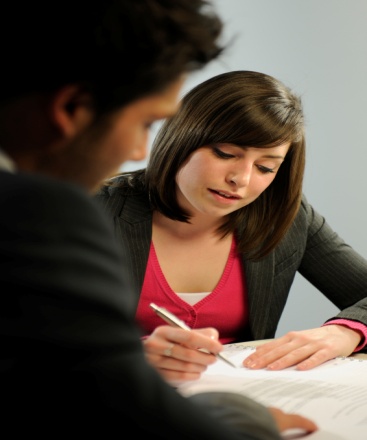 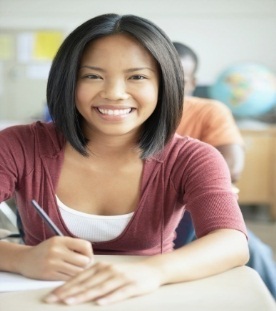 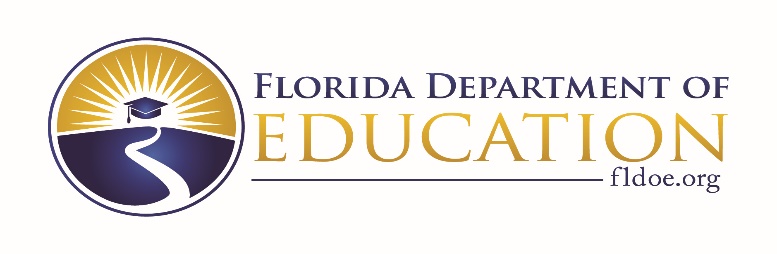 10
2018-2019
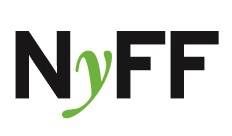 If you decide to drop from school: Step 3
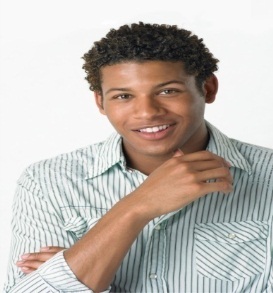 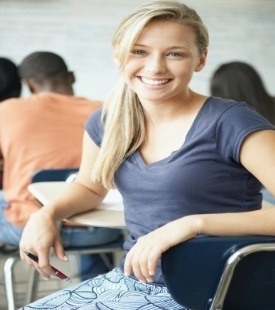 Contact your student loan servicer to update contact information and notify of change in enrollment status.
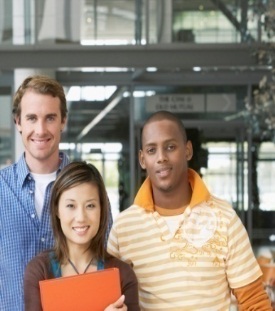 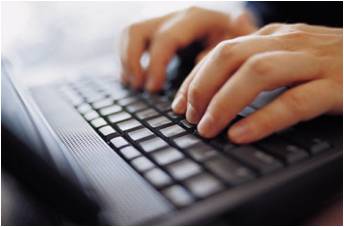 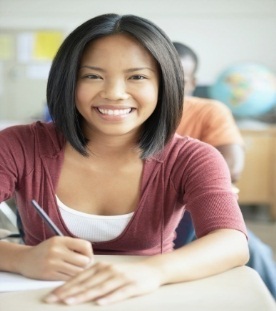 11
2018-2019
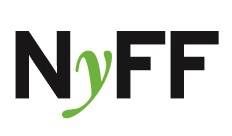 Resources to Assist
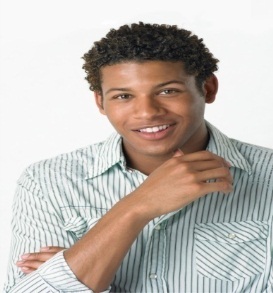 For more information about budgeting, credit, repayment of student loan debt and servicers visit:

www.NavigatingYourFuture.org
www.NSLDS.ed.gov
www.StudentAid.ed.gov
www.MappingYourFuture.org
www.FinAid.org
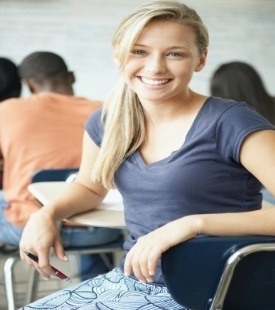 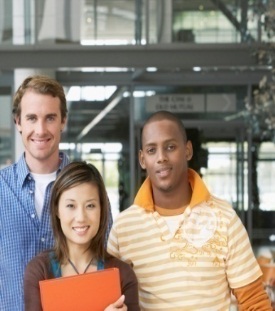 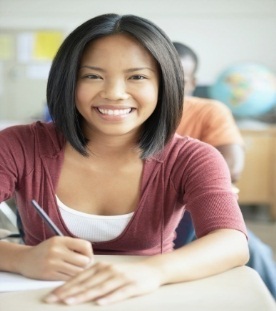 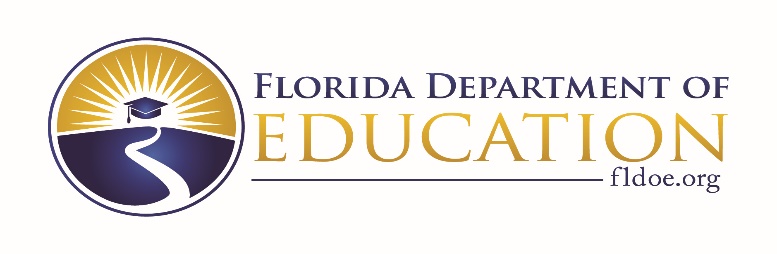 12
2018-2019
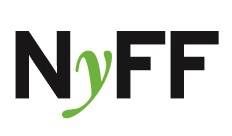 Resources to Assist
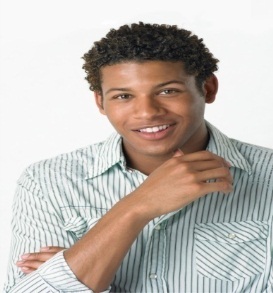 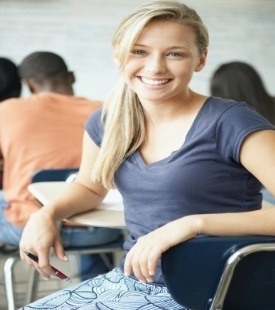 Download our brochure:  Stay, Stop, or Drop? 
Visit Navigating Your Financial Future: 

www.NavigatingYourFuture.org
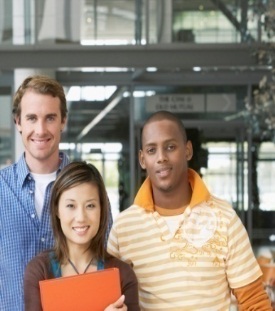 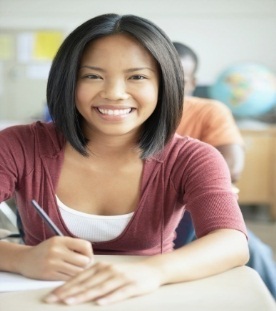 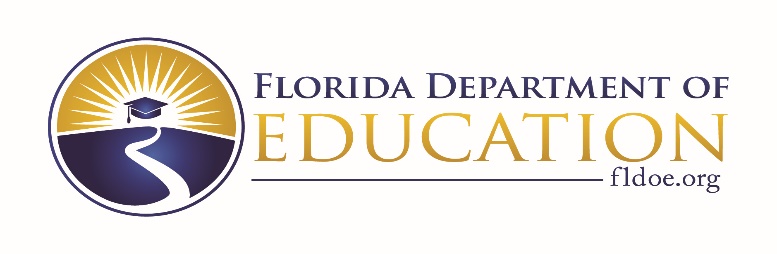 13
2014/2015
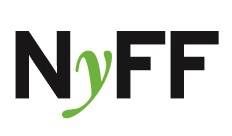 Contact Us
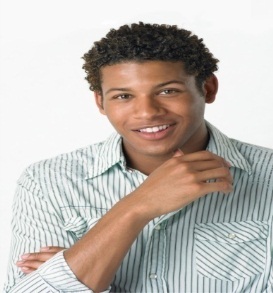 Email: osfa@fldoe.org 
Telephone: 888-827-2004 
OSFA Outreach:
Pedro “Pete” Hernandez
(850)245-1821
Pedro.Hernandez@fldoe.org
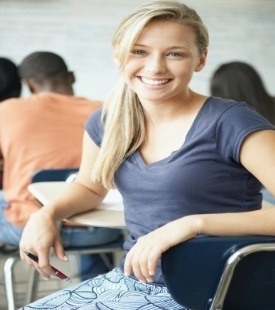 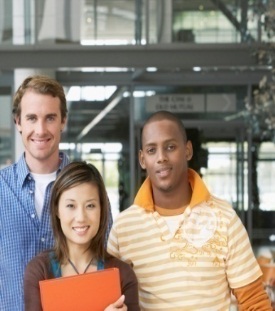 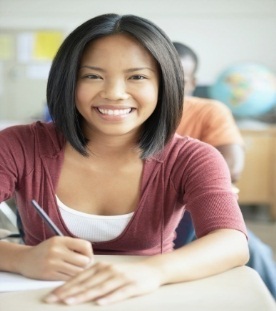 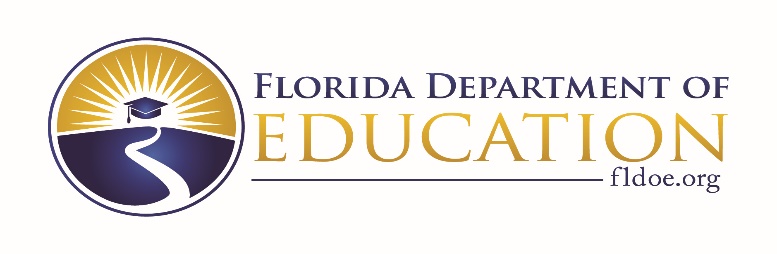 14
2018-2019
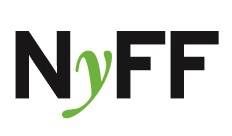 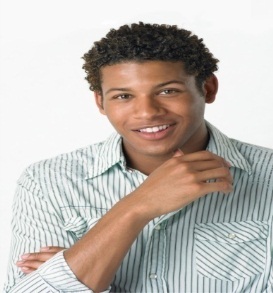 Questions?
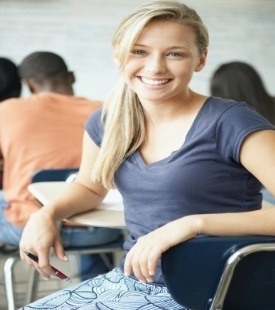 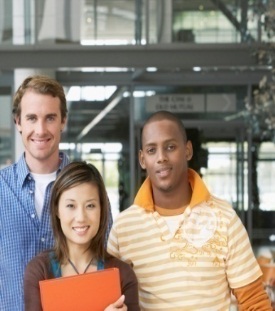 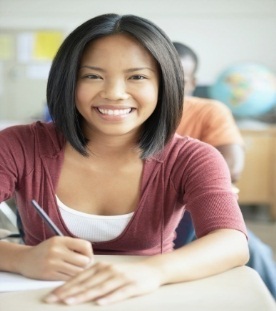 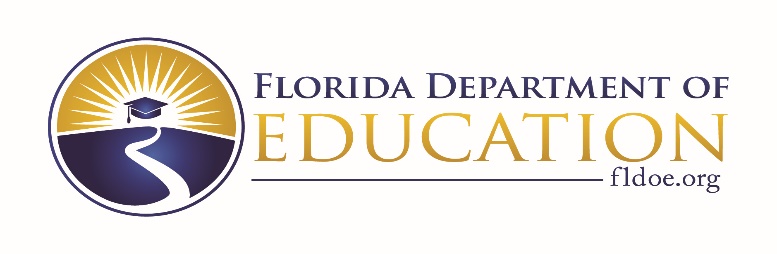